Design of test-making tools for the learner corpus
Olga Vinogradova and Ekaterina Gerasimenko 
(National Research University Higher School of Economics)
olgavinogr@gmail.com
katgerasimenko@gmail.com
REALEC
about 6,800 essays
More than 1,800,000 tokens
RETM – REALEC English Test-Maker
placement test
custom-made progress tests
lexical exercises
training exercises and games for new annotators
adaptive administration
Choosing what to test
Which tags constitute relevant material for the test? 
Question formatting:
whether to highlight the error span
whether to give the word to use in the answer
 a multiple-choice question?
No mistakes that learners make very rarely, nor accidental slips
No errors too difficult to spot
Multiple options of correction
Administration of the test
questions randomly chosen from the pool
adaptive quiz for a certain number of questions or for a certain time?
how many levels?
in a progress test, a test-taker with the low score is to take the test as many times as to reach the required level
Test creation
write errors and corrections into intermediate files

taking into account error embedding and overlaps




separating cases for questions and other errors

However,#7#However between 1984 and 1989 the situation changed#16#had been changed and the percentage of UK residents who *visited*5*visit other#7#another countries *rose*10*was rising rapidly.
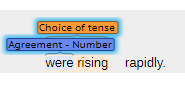 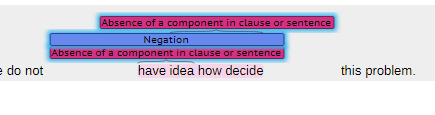 [Speaker Notes: ZEvdaeva_12_1, MTsygunova_40_2]
Test creation
2) correct all mistakes that are not used for questions
3) for each sentence that contains a required error extract a mistake and a correction.
4) Edit candidate question and answers according to the question type.
Test creation
Multiple choice: find other forms in the list of word forms. Insert a gap in the sentence and store 2-4 variants separately.
Word form: find a lemma in the list of word forms
Open cloze: write an answer in the sentence according to the moodle syntax
Short answer: sentence remains unchanged or error is marked with bold type. Correct answer is stored separately.
Test creation
5) write questions in XML format that can be imported into the Moodle interface.
6) edit questions manually and form tests.
Open cloze question: example
However, between 1984 and 1989 the situation changed and the percentage of UK residents who {1:SHORTANSWER:=visited} other countries {1:SHORTANSWER:=rose} rapidly.

This question is graded out of 2 points.
Question in Moodle
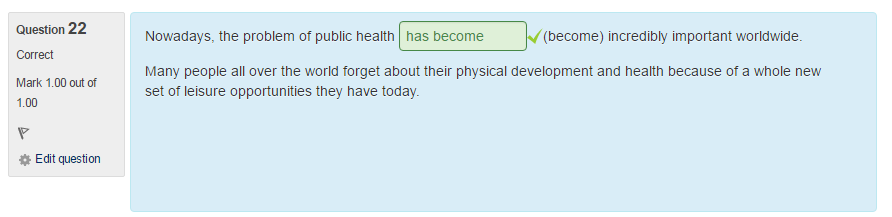 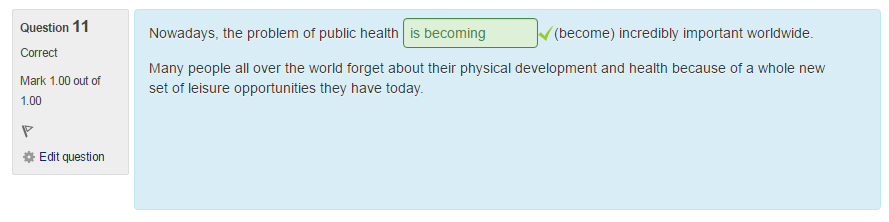 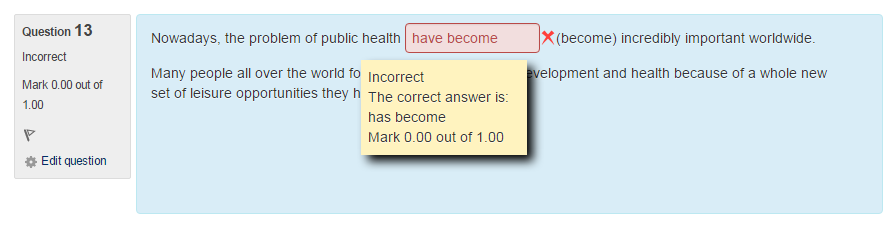 Editing statistics
Number of tests - 2
Number of questions in each test: 1 - 50, 2 - 60;
Number of students - 54
Testing areas - tense choice, tense form, voice choice, infinitive construction, gerund construction, participial construction
Range of correct answers: 46% to 81% with the average success of 66%
Increase in the success rate in diagnostic samples from pre-testing to post-testing in 67% of students, the same rate of success in 13% of students, and decrease in 20%.
Number of questions deleted at the editing stage - 12 of  122.
Time for editing 122 questions - about 50 minutes.
Thank you!
olgavinogr@gmail.com
katgerasimenko@gmail.com